Reading SMTP Headers
Craig Drake – University of Chicago
Reading SMTP Headers
Why read SMTP headers? 
How do we get the headers? 
Examples
Helpful tools
Retrieving Headers
Outlook: Right click message > View Source
O365 Outlook Web:  More Actions > View Message Details
Gmail:  More > Show Original
Apple Mail:  View > Message > All Headers
False Positive - Quarantined
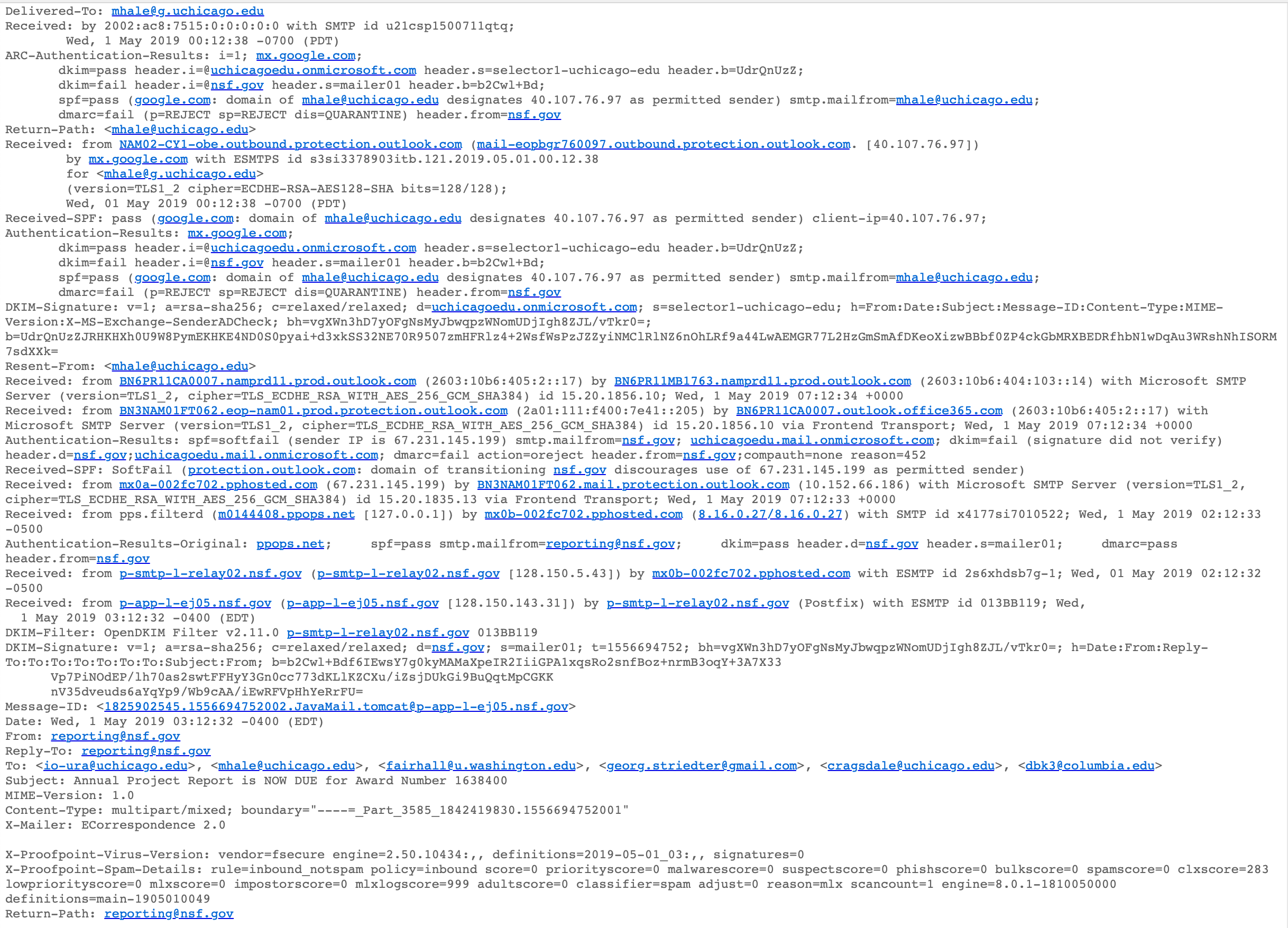 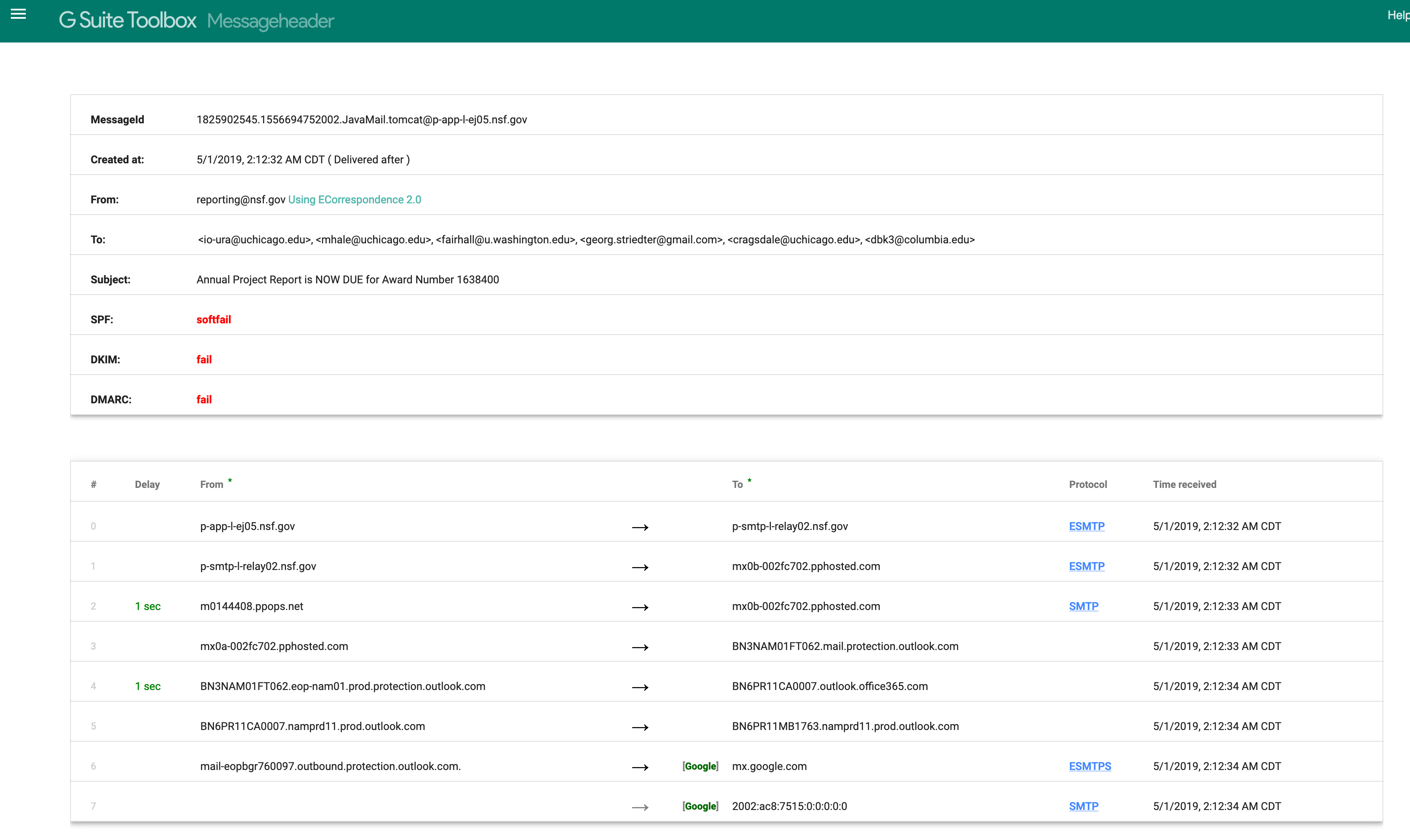 False Positive - Quarantined
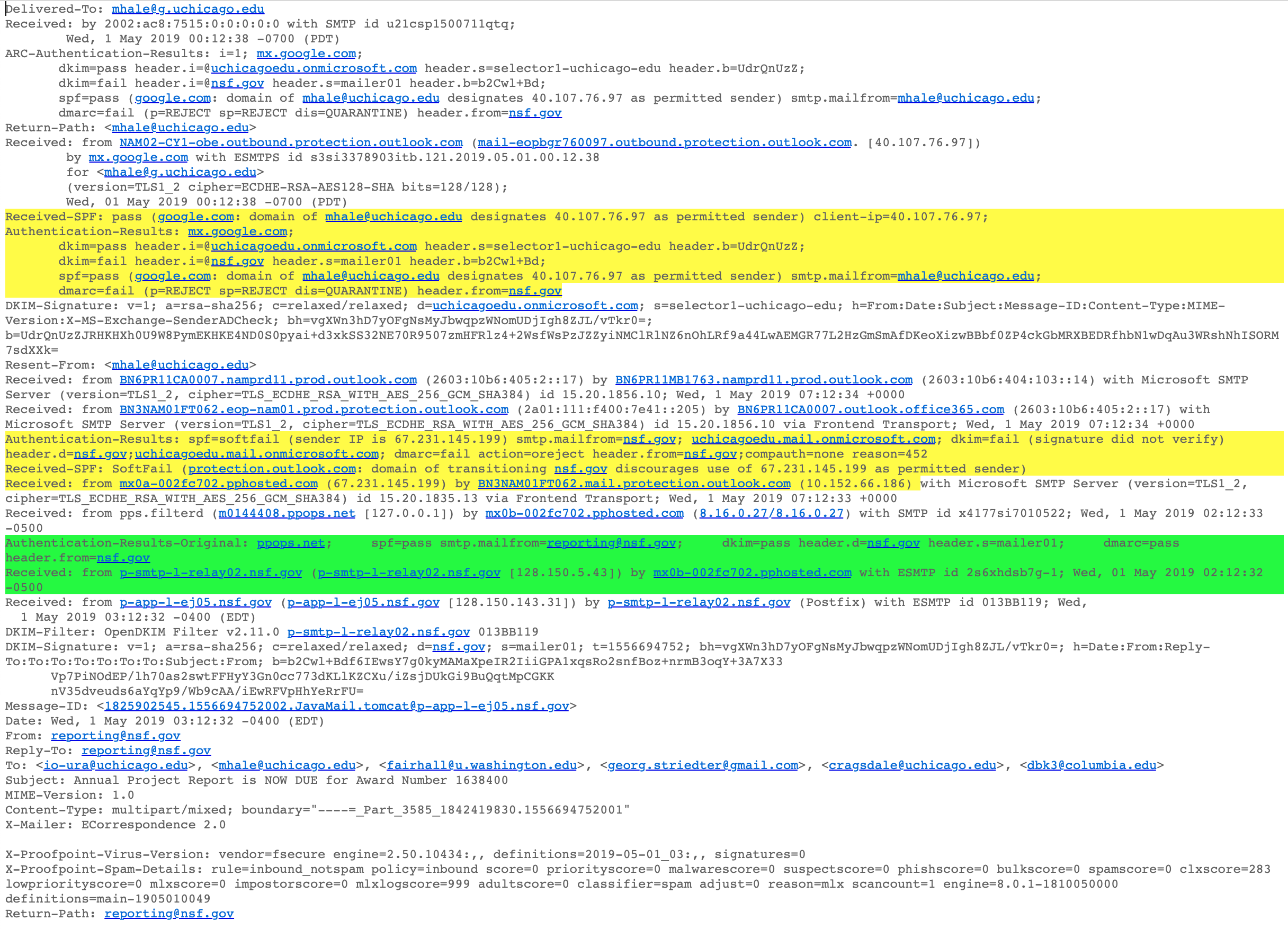 False Negative – Ransom Hoax
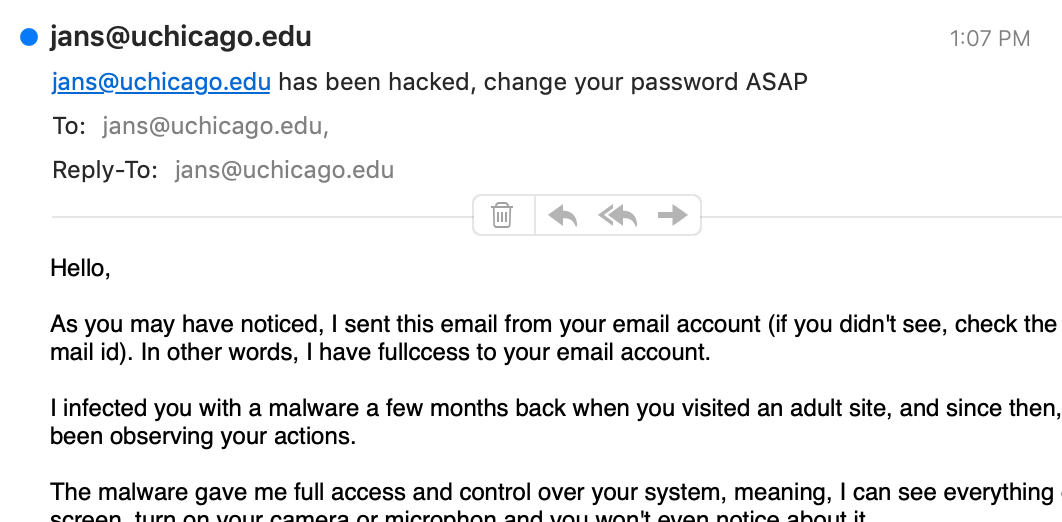 False Negative – Ransom Hoax
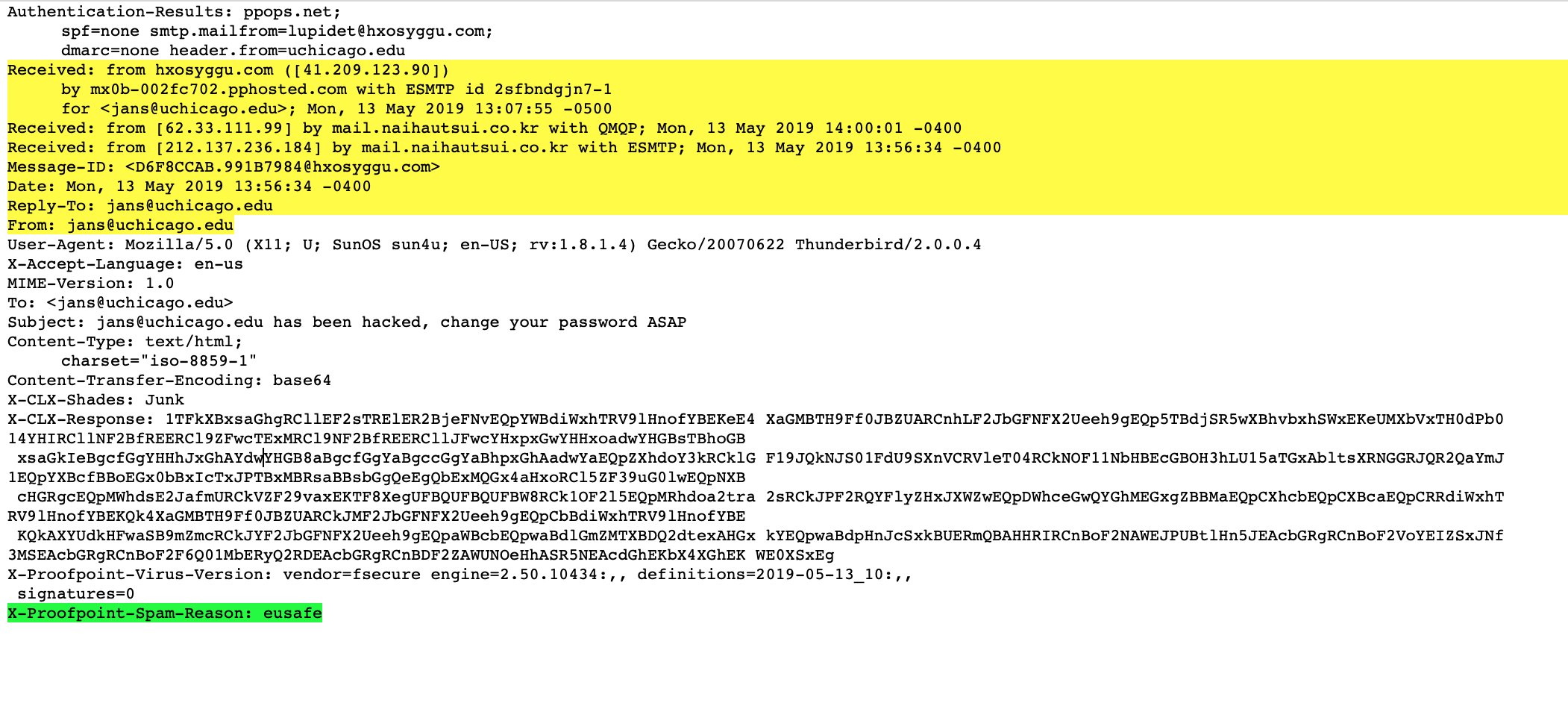 Helpful tools
https://toolbox.googleapps.com/apps/messageheader/analyzeheader


https://mxtoolbox.com/EmailHeaders.aspx
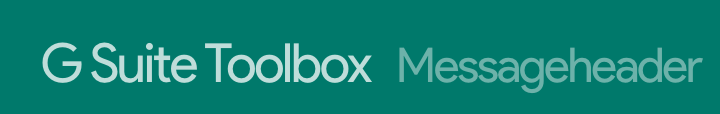 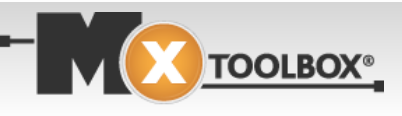 Questions?
Craig Drake, CISSP/GCIH/GMON
Information Security Engineer
University of Chicago

cwdrake@uchicago.edu
Session EvaluationsThere are two ways to access the session and presenter evaluations:
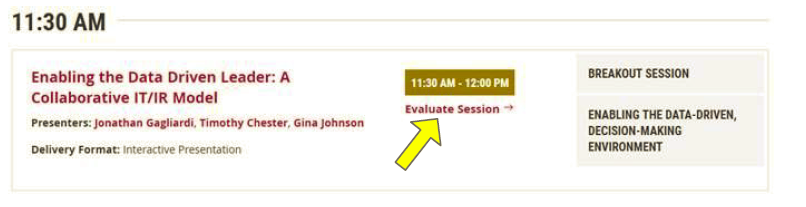 1

2
In the online agenda, click on the “Evaluate Session” link
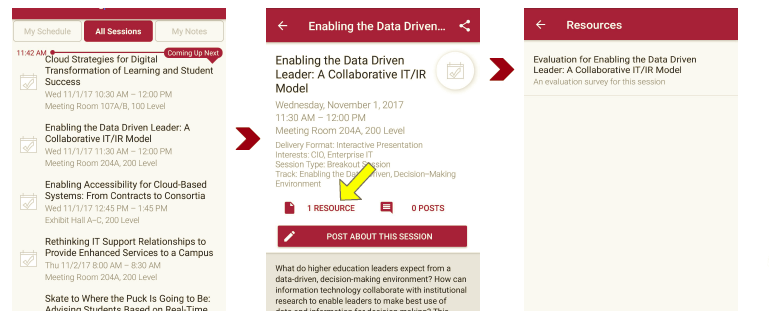 From the mobile app, click on the session you want from the schedule > then click the associated resources > and the evaluation will pop up in the list